Русский язык
5
класс
Число имён существительных.
Имена существительные, 
имеющие форму одного числа.
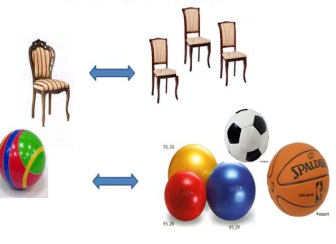 СЕГОДНЯ НА УРОКЕ:
продолжим знакомство 
с грамматической категорией числа;
узнаем лексические группы 
слов, имеющих форму только единственного числа и только множественного числа.
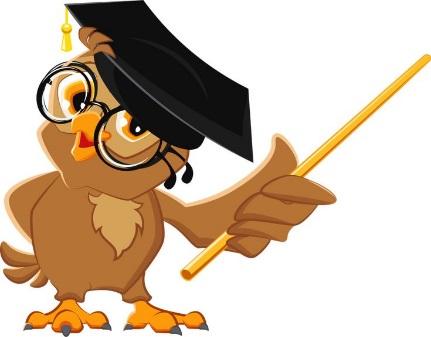 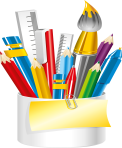 ИМЯ СУЩЕСТВИТЕЛЬНОЕ
Имя существительное - самостоятельная часть речи, которая обозначает предмет и отвечает на вопросы кто? что?
     Общее грамматическое значение существительного - это значение предмета. Предметом а грамматике называется все то, о чем можно спросить: это кто? или это что?
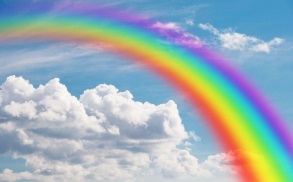 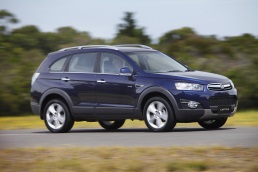 В основном имена существительные имеют
единственное и множественное  число.
Существительное в форме единственного числа обозначает один предмет 
(ручка, дом, собака).
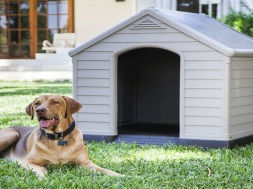 Существительные  в  форме множественного  числа  обозначают несколько  предметов 
(собаки, дома, карандаши).
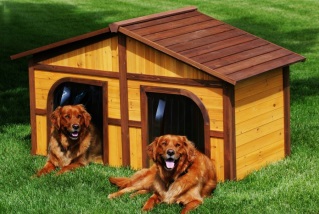 Обратите внимание на окончания форм множественного числа.
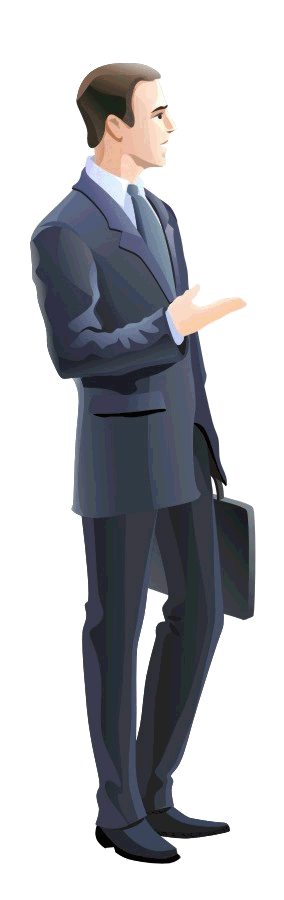 Мужской род:                     
    
             (склоны, столы, плоды)
- Ы
ы                          ы               ы
- И
(кони, шаги, карандаши)
и               и                             и
-А,-Я
а                     я             а
(леса, учителя, снега)
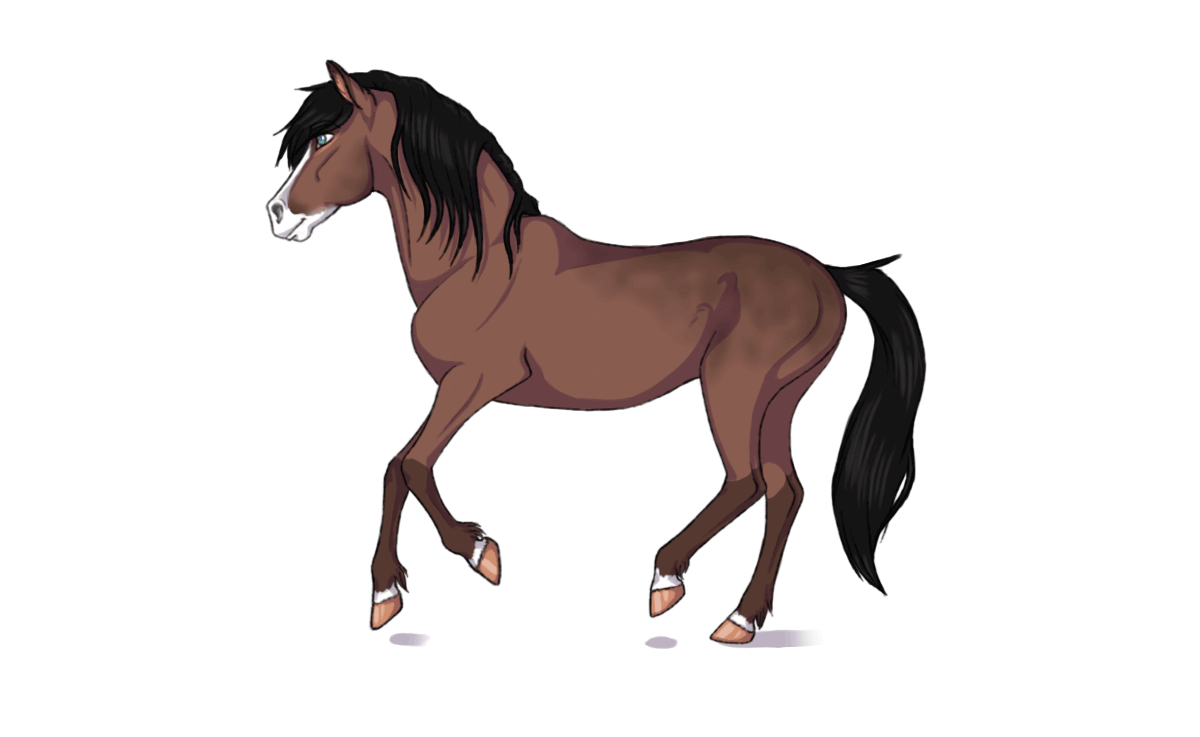 Обратите внимание на окончания форм множественного числа.
Женский род
                горы, стены, поляны
-Ы
-И
земли, ноги, крыши
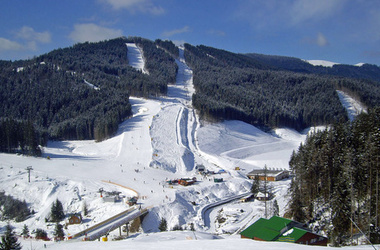 Обратите внимание на окончания форм множественного числа.
Средний род:              
                          
          сёла,озёра, болота
- а
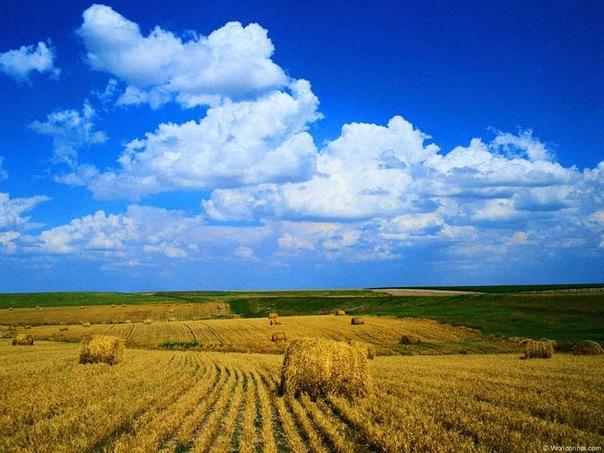 -я
поля, ущелья, моря
Только единственную форму числа имеют:
Большинство имен собственных 
в качестве наименований единичных  предметов: 
 
   Украина, Европа, Пушкин, 
Менделеев, Венера, Солнце, Киев, Кавказ, Тибет, Урал.
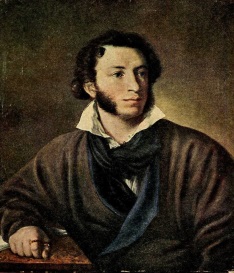 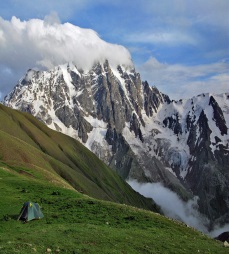 Только единственную форму числа имеют:
Большинство  вещественных существительных:  
нефть, каучук, железо, сталь, жемчуг, фарфор, серебро, сахар, озон, щавель, молоко, сметана, мёд, рожь, хлопок, асфальт, цемент, бензин, силос.
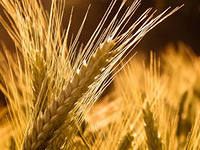 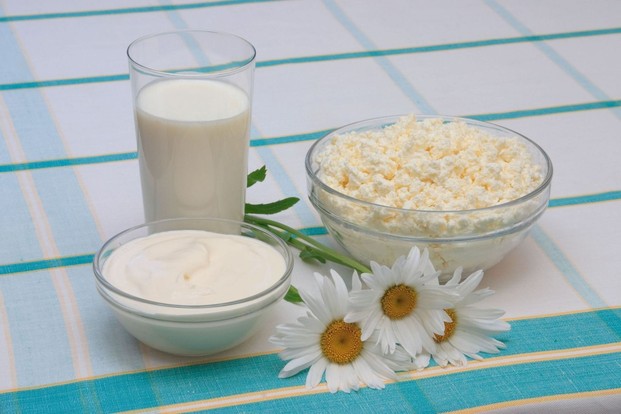 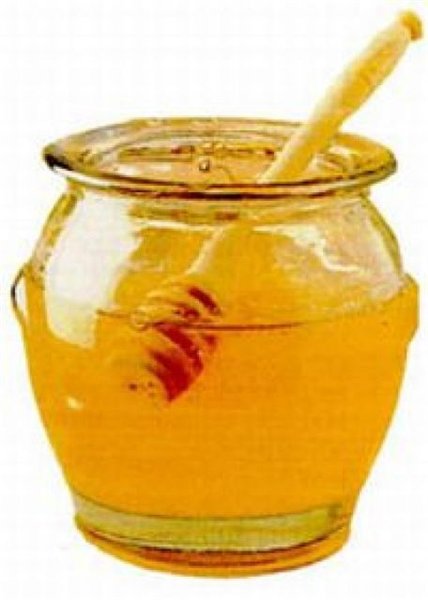 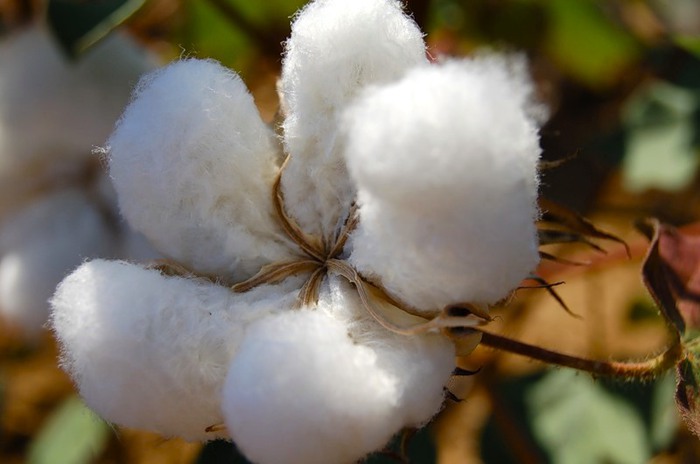 Только единственную форму числа имеют:
Большинство отвлеченных существительных: 
радость, горе, скука, добро, веселье, злоба, седина, свежесть, молодость. 
     Большинство собирательных существительных (названия множества одинаковых лиц и предметов): студенчество, крестьянство, молодёжь, человечество, детвора, зверьё, листва, вороньё, сырьё.
Только единственную форму числа имеют:
Названия действий и состояний:

 



слова:
тление, горения, чтение, ходьба, беготня,  доставка, рубка, косьба, изумление.
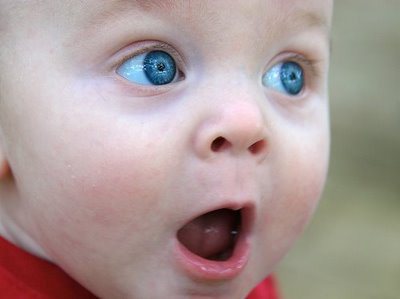 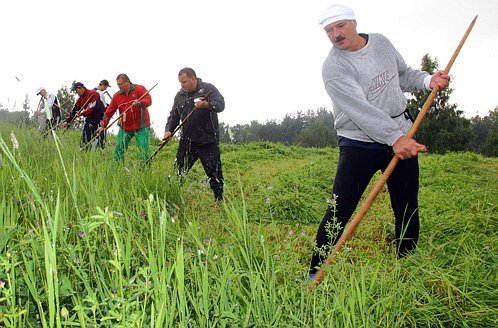 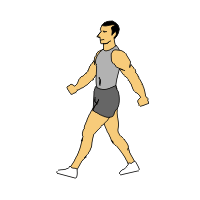 вымя, темя, пламя, бремя.
Только множественную форму числа имеют:
Некоторые вещественные 
      существительные: 
   отруби, опилки, обрезки, очистки, обои, чернила, белила, дрожжи, сливки. макароны, духи;
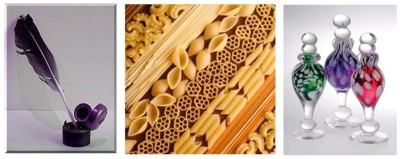 Только множественную форму числа имеют:
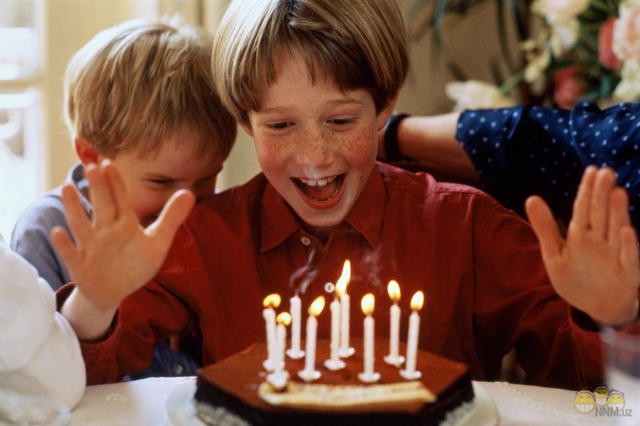 некоторые отвлечённые 
      существительные: 
     переговоры, хлопоты, козни, 
выборы, побои, нападки, именины.
 некоторые собирательные
     существительные:
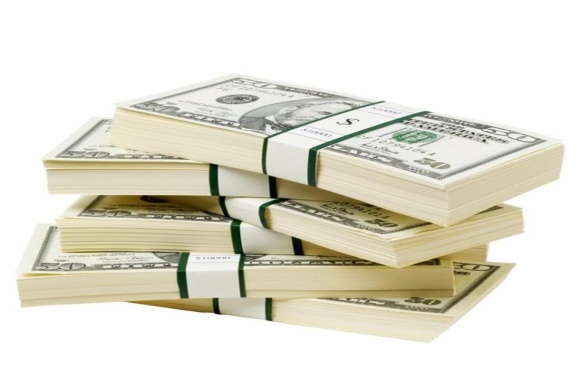 финансы, деньги, дебри.
Только множественную форму числа имеют:
существительные, обозначающие
 парные предметы, которые состоят из 
 двух частей:
 
    санки, ворота, клещи, щипцы, ножницы, плоскогубцы, брюки, очки, весы, качели, носилки, перила, шорты.
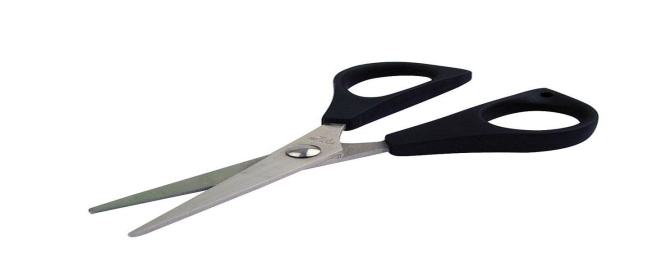 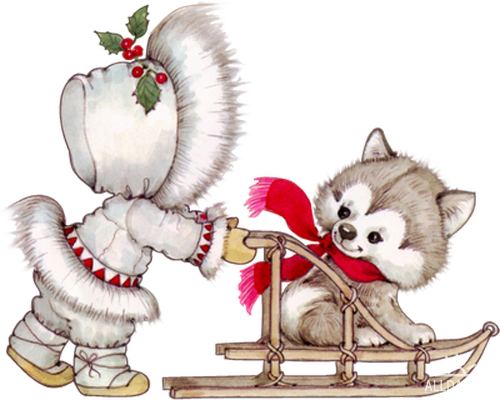 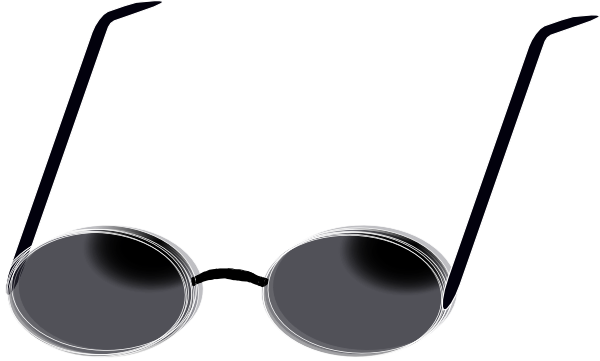 Только множественную форму числа имеют:
некоторые имена собственные  и 
     географические названия:  

    Карпаты, Альпы, Кордельеры,  Афины, «Братья Карамазовы» (роман).
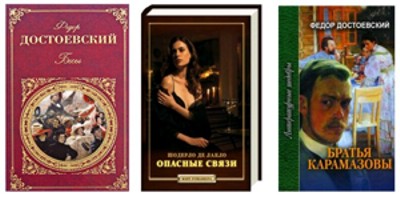 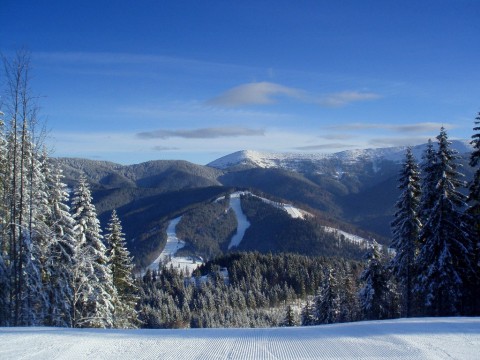 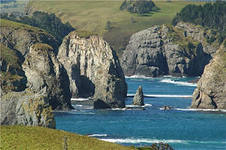 Кордельеры
Карпаты
Только множественную форму числа имеют:
некоторые названия игр, явлений
      природы, промежутков времени:

    казаки-разбойники, пятнашки, шашки, шахматы, нарды, сутки, каникулы, будни, сумерки, заморозки.
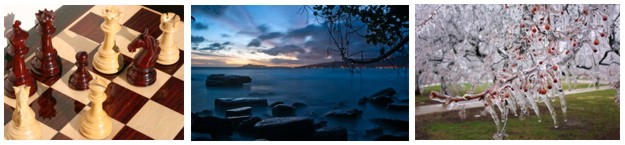 УПРАЖНЕНИЕ 409
Прочитайте текст. Спишите, вставляя пропущенные буквы и знаки препинания. Над существительными укажите число – ед. или мн.
Кто такой дизайнер?
      Пр…смотритесь к тому, что вас окружает. Мебель посуда дома а…томобили и многое другое имеют приятную для глаза и точ…но выверенную форму. В создании почти всех вещей уча…ствовал художник. Таких художников называют дизайнерами. Дизайнер – художник – конструктор, создатель вещи вместе с инж…нером. И знать ему надо не меньше. Только тогда он сможет найти новые возможности для создания более совершенной формы.
УПРАЖНЕНИЕ 409
Кто такой дизайнер?
      Присмотритесь к тому, что вас окружает. Мебель (ед.), посуда (мн.), дома (мн.), автомобили (мн.) и многое другое имеют приятную для глаза (ед.) и точно выверенную форму (ед.). В создании почти всех вещей (мн.) участвовал художник (ед.). Таких художников (мн.) называют дизайнерами (мн.). Дизайнер (ед.) – художник (ед.) – конструктор (ед.), создатель (ед.) вещи (ед.) вместе с инженером (ед.). И знать ему надо не меньше. Только тогда он сможет найти новые возможности (ед.) для создания более совершенной формы (ед.).
УПРАЖНЕНИЕ 410
Образуйте от существительных множественное число и запишите полученные пары, выделите окончания.
Республика, земля, труженик, завод, река, мальчик, девочка, встреча, аргумент. 
Поле, город, год, дело, колесо, войско, слово, остров, мастер, доктор, цвет, море.
* Изменилась ли основа слова при образовании множественного числа?
УПРАЖНЕНИЕ 410
Республика - республики, земля - земли, труженик - труженики, завод – заводы, река – реки,  мальчик - мальчики, девочка - девочки, встреча – встречи, аргумент - аргументы. 
Поле - поля, город - города, год - годы, дело - дела, колесо - колёса, войско - войска, слово - слова, остров - острова, мастер - мастера, доктор - доктора, цвет - цвета, море - моря.
УПРАЖНЕНИЕ 411
От данных существительных, учитывая их лексическое значение, образуйте форму множественного числа, запишите.
Зуб у человека – зуб шестерёнки, колено у человека – колено при изгибе трубы, пропуск на завод – пропуск урока, сын у отца – сын Отчизны.
      
     * С одной парой составьте и запишите предложения. Выделите грамматические основы.
УПРАЖНЕНИЕ 411
Зуб у человека – зубы человека, зуб шестерёнки – зубья шестерёнки, колено у человека – колени человека, колено при изгибе трубы – коленья при изгибы трубы, пропуск на завод – пропуска на завод, пропуск урока – пропуски урока, сын у отца – сыновья у отца, сын Отчизны - сыны Отчизны.
Образование множественного числа имени существительного может сопровождаться изменением основы слова, например: небо – небеса, волчонок – волчата.
Множественное число имени существительного иногда образуется от другой основы, например: человек – люди, ребёнок – дети.
УПРАЖНЕНИЕ 413
Образуйте единственное число, запишите полученные пары. Сделайте фонетический разбор и выделите суффикс, который мы не пишем, но произносим.
     Образец: листья – лист [л'ис'т‘й‘а] -   [л'ист]
Листья, колосья, звенья, стулья, братья, друзья.
УПРАЖНЕНИЕ 413
Листья – лист [л'ис'т'й'а] -  [л'ист], колосья колос  [калос'й'а]  -  [колас], звенья – звено [зв'эн'й'а]   -  [зв‘ино], стулья - стул    [стул'й'а] -  [стул], 
братья – брат   [брат'й'а] -  [брат], 
друзья – друг    [друз‘й'а] -  [друк] .
УПРАЖНЕНИЕ 416
Составьте и запишите именные словосочетания с существительными, имеющими форму только единственного числа.
Нефть, вермишель, мука, мебель, молодёжь, студенчество, упорство, комар, бегство, родина, восток, Европа, Азия.
     * С какими существительными вы не составили словосочетание и почему?
УПРАЖНЕНИЕ 416
Составьте и запишите именные словосочетания с существительными, имеющими форму только единственного числа.
Нефть, вермишель, мука, мебель, молодёжь, студенчество, упорство, комар, бегство, родина, восток, Европа, Азия.
     * С какими существительными вы не составили словосочетание и почему?
УПРАЖНЕНИЕ 416
Черная нефть, вкусная вермишель, ржаная мука, дорогая мебель, демократическая молодежь, мое студенчество, упорство гвардейца,
бегство от ответственности, малая родина, Дальний Восток, Старая Европа, Малая Азия. 
      Комар – комары.
УПРАЖНЕНИЕ 418
Прочитайте существительные  и выпишите их в следующей последовательности:
 1. Имеет  форму только единственного числа:
 2. Имеет  форму только множественного числа:
 3. Имеет  форму единственного и  множественного числа:
Бутсы, мемуары, гланды, погоны, пельмени, блинчики², клипсы, лыжи, сани, макароны, перчатки, чернила, ворота, рояль, сумерки, гражданин, студент, заявление, золото, счёты, листья, дрожжи, тишина, сливки, неделя, голубизна, перец, соль.
УПРАЖНЕНИЕ 418
1. Имеет  форму только единственного числа: золото, голубизна, тишина.
2. Имеет  форму только множественного числа: мемуары, сани, макароны, чернила, ворота, дрожжи, сумерки, сливки, счёты. 
3. Имеет  форму единственного и  множественного числа:  бутсы (бутса), гланды (гланда), погоны (погон), пельмени (пельмень), блинчики (блинчик), клипсы (клипса и клипс); лыжи (лыжа), перчатки (печатка), рояль (рояли), гражданин (граждане), студент (студенты), заявление (заявления), листья (лист), неделя (недели), перец (перцы), соль (соли).
УПРАЖНЕНИЕ 418
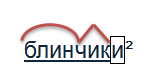 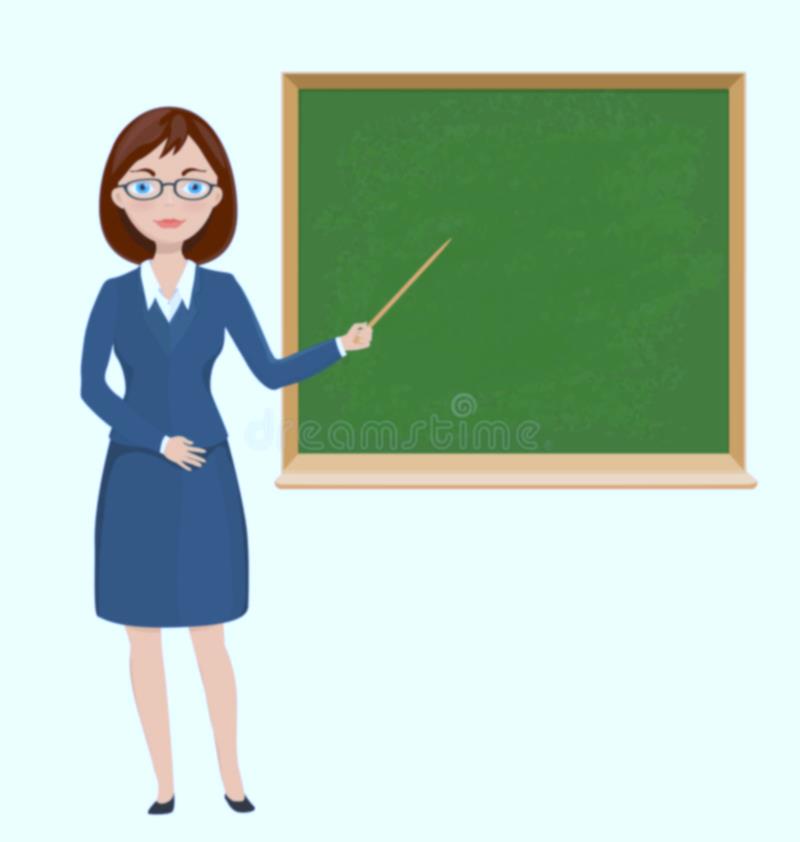 САМОСТОЯТЕЛЬНАЯ РАБОТА
§ 68 – 69.
ВЫПОЛНИТЬ 
УПРАЖНЕНИЕ 420  
НА СТРАНИЦЕ 184.